Římská republika
za julia caesara
opakování
republika kvůli svému územnímu rozmachu ve vnitropolitické krizi
pouliční boje
povstání otroků
konflikty na hranicích říše
občanské války
spory řešeny pomocí vojska
touha některých politiků po neomezené vládě
První triuvirát
spojenectví tří politiků – lepší prosazování jejich zájmů
Gnaeus Pompeius 
konzul, měl ovládnout západ Říma
Marcus Licinius Crassus
vítěz nad Spartakem, měl ovládnout východ Říma
Gaius Julius Caesar
boje s Galy,  správce Hispánie…
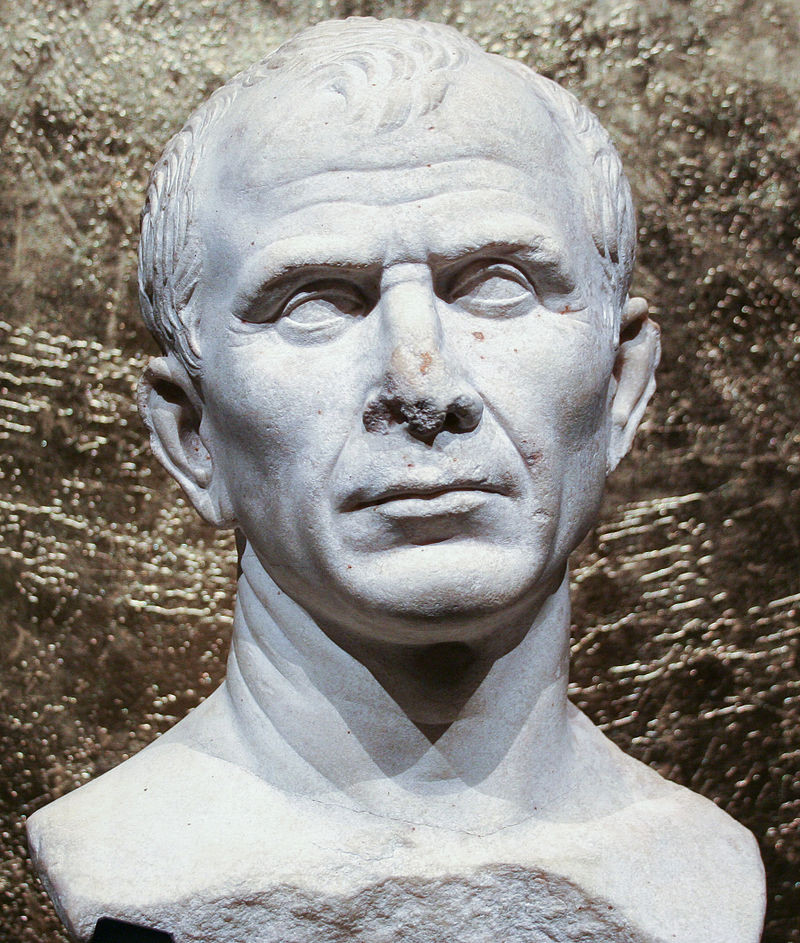 Gaius Julius Caesar
z rodu Juliů
vynikající řečník
zvolen nejvyšším veleknězem
ustanoven správcem Hispánie
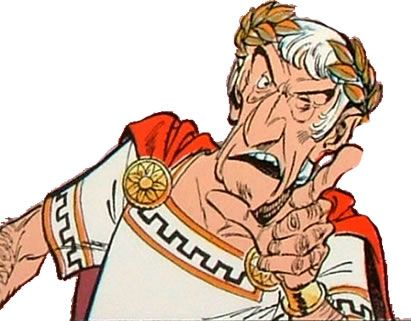 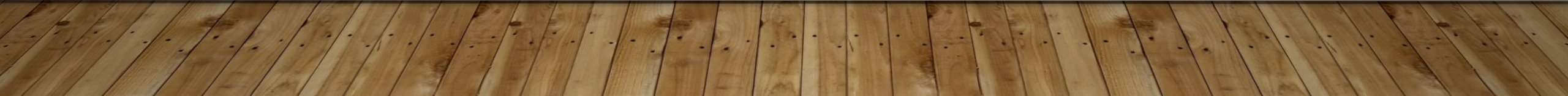 Gaius Julius Caesar
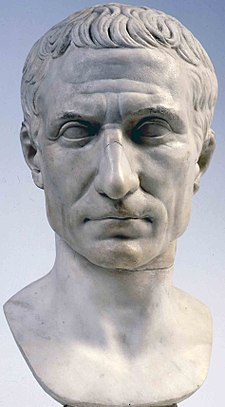 zvolen triumvirem, konzulem, místodržitelem Předalpské Galie (severní Itálie) a Ilyrie (západní Balkán), 
později správcem Zaalpské Galie (jižní Francie) 
po Crassově smrti se dostal do sporů s Pompeiem, který mu společně se senátem přikázal rozpustit armádu a vrátit se do Říma
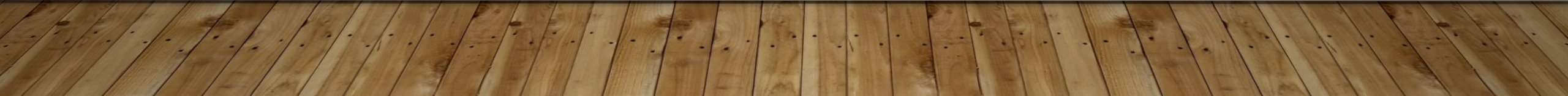 Kostky jsou vrženy
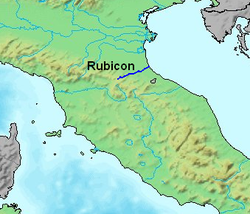 r. 49 př.n.l. překročil s jedinou legií  řeku Rubikon (tehdejší hranice Itálie) – vypukly další občanské války
při překročení Rubikonu měl pravit: „Alea iacta est“ – „kostky jsou vrženy“ 
Pompeius, který byl nakonec poražen, byl zavražděn v Egyptě, kam uprchl před Caesarem
Caesar se v Egyptě účastnil bojů mezi Ptolemaiem a jeho sestrou Kleopatrou
Caesar Kleopatru nakonec dosadil na trůn
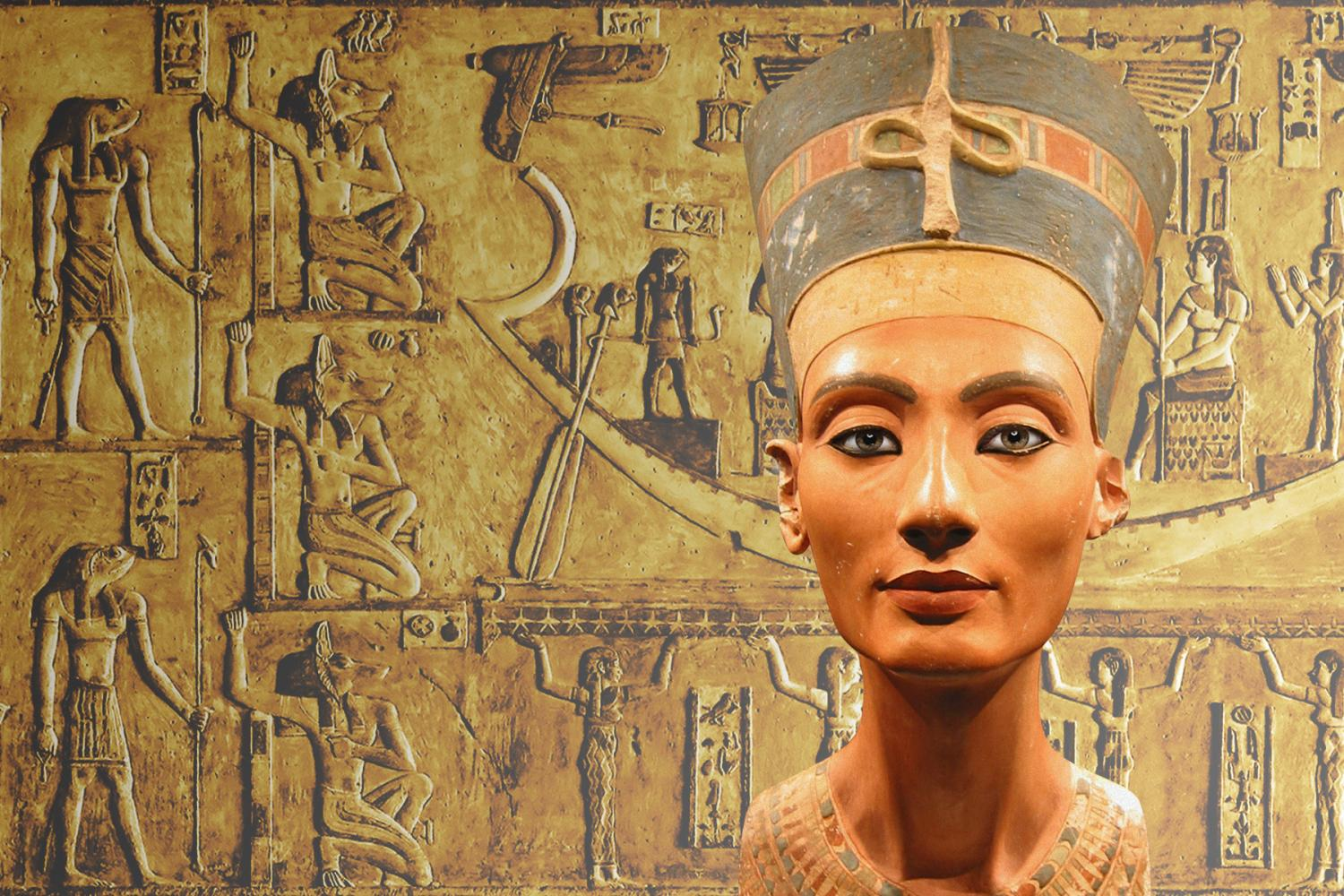 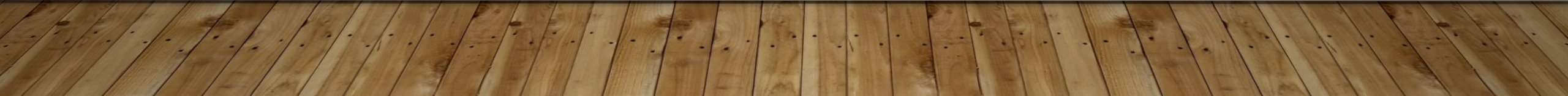 OVládnutí Říma
v roce 47 př.n.l.  zvítězil při ochraně římských provincií v Malé Asii 
bojoval proti pontskému králi (Pontus = území na jižním břehu Černého moře)
Senátu Caesar oznámil: „Veni, vidi, vici.“ (Přišel jsem, viděl jsem, zvítězil jsem) 
v roce 45 se vrátil do Itálie
byl mu přiznán doživotní titul diktátora
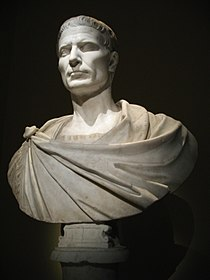 OVládnutí Říma
neomezená vláda
zachovával republikánské instituce, hlavně senát
reformy 
Juliánský kalendář – základem sluneční rok o délce 365,25 dne
občanství i cizincům 
bezzemkům přidělil půdu 
 podporoval kolonizaci
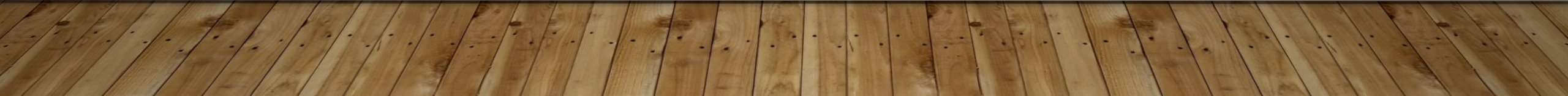 Caesarova smrt
odpor proti císařově samovládě – vytvořil monarchii
neklid mezi optimáty a stoupenci republiky
strach z tyranie
nakonec r. 44 př. n. l. zavražděn (ubodán) skupinou politiků
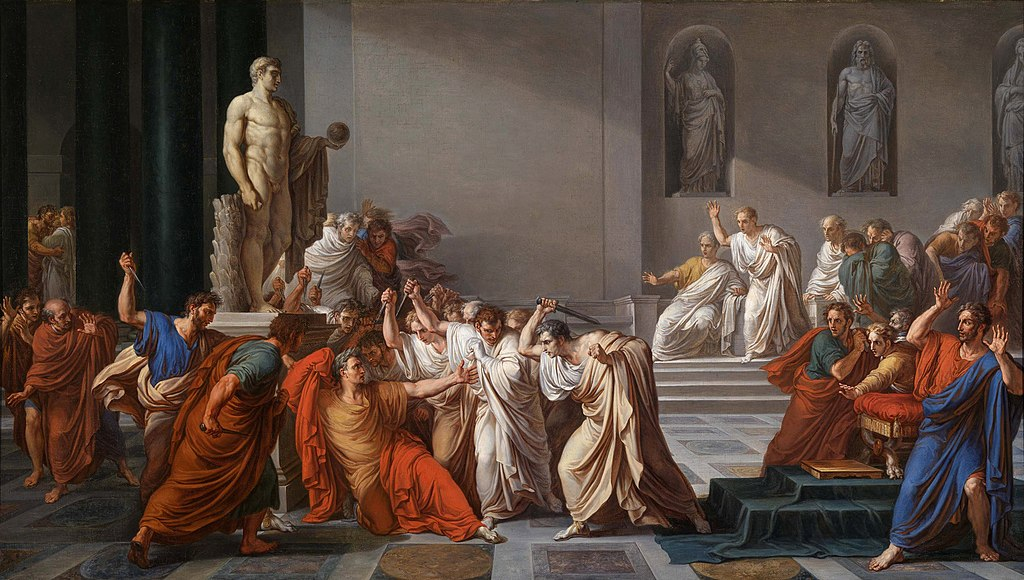 pokyny pro práci
výpisky
z jednotlivých snímků prezentace vypište veškeré barevně zvýrazněné části a podtržené části textu
vyfocené výpisky prosím zaslat na ksandova.jitka@zsbrve.cz

e-test
https://forms.office.com/Pages/ResponsePage.aspx?id=lVDiSmIRyUmImL9hL0qFaoFo0QUw2rdHi_tvQR5xV19UMDczOUgwNERBTEI5WEwzRzJBWlU1WTA3SS4u
odkazy na videa
https://www.youtube.com/watch?v=0kdUIaOF2Ns
https://www.youtube.com/watch?v=hpEP0cvATcM